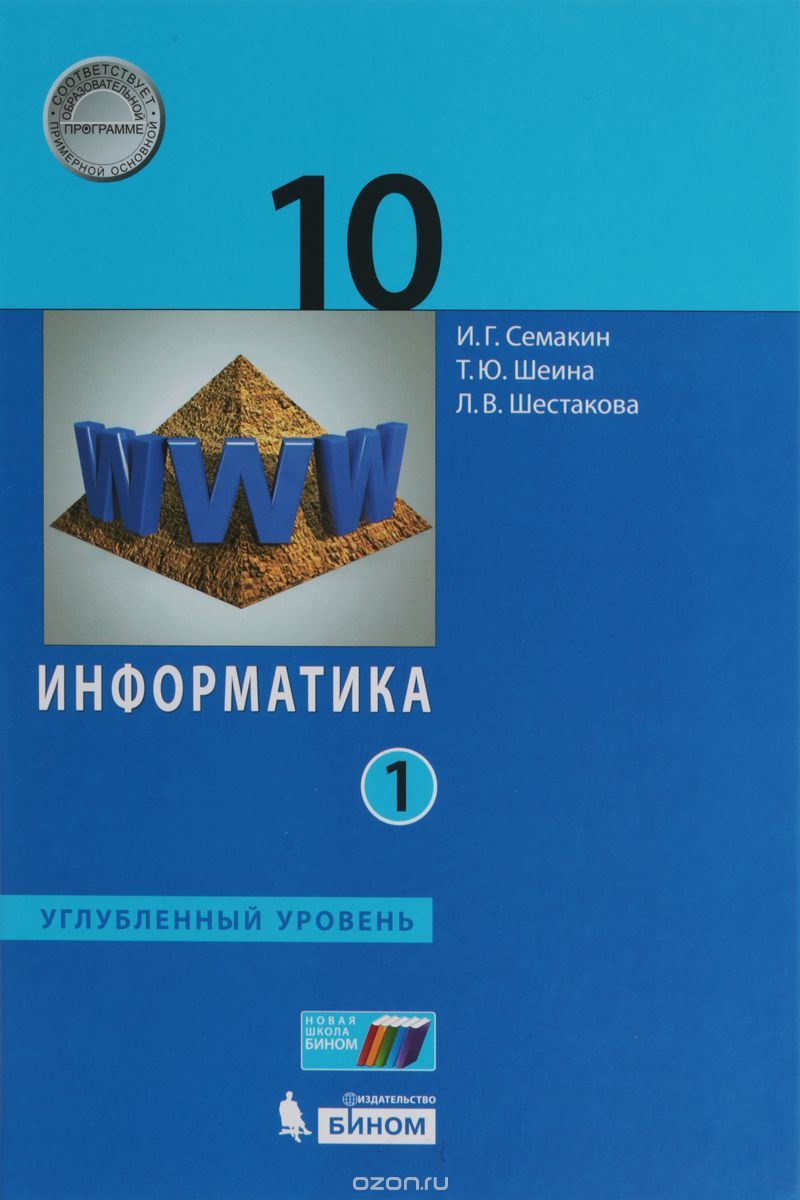 Формула Хартли
Теоретические основы информатики
Информатика
10 класс
Углубленный уровень
Содержательный подход
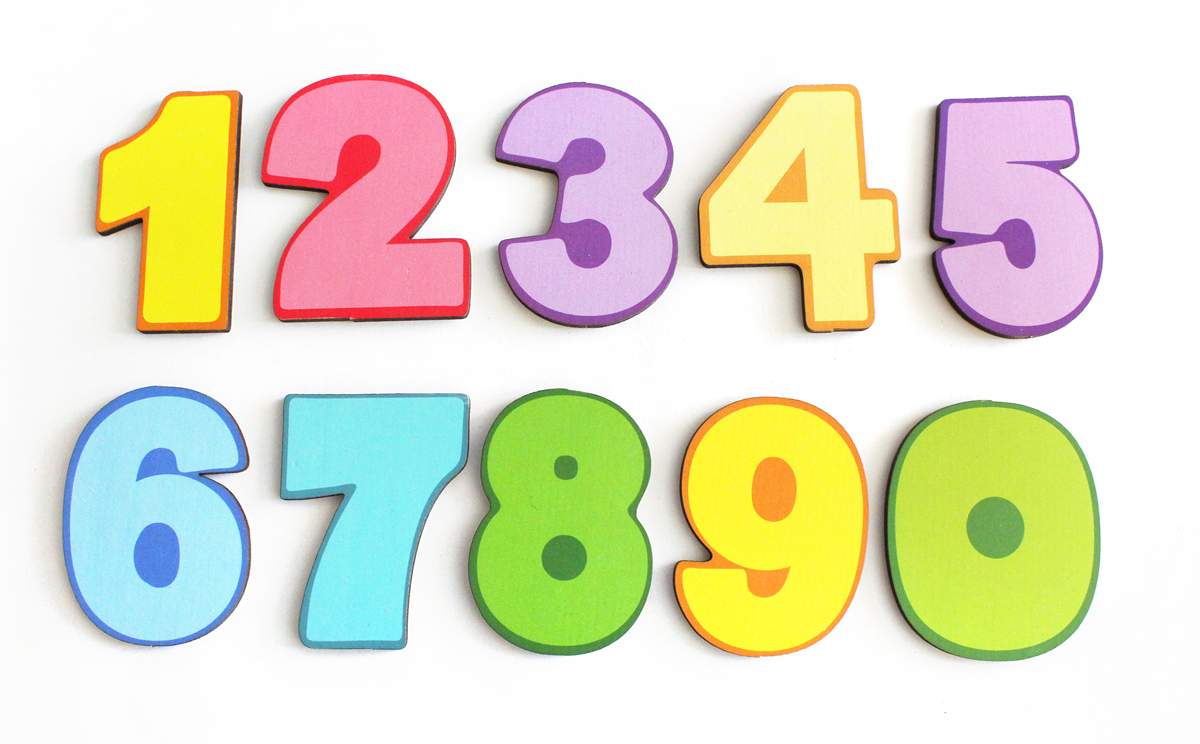 Содержательный подход
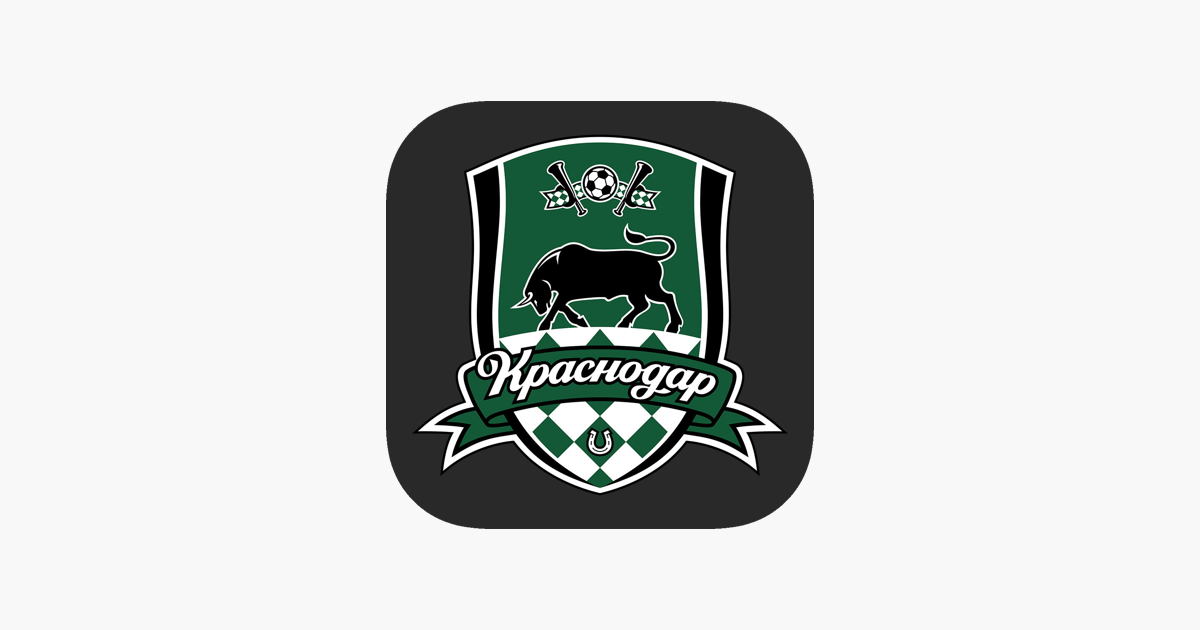 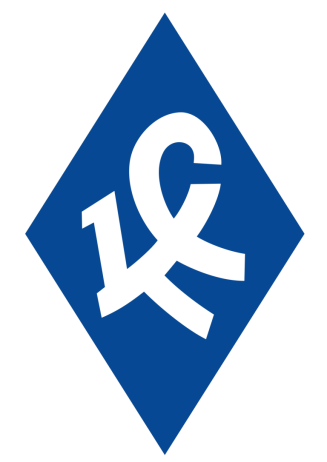 N=2i
3=2i
1<i<2
Логарифм
Логарифм по основанию a от аргумента x — это степень, в которую надо возвести число a, чтобы получить число x.
x=ab

loga x = b, 
a — основание
x — аргумент
b — логарифм.
Логарифм
N=2i
log2 N = i

4=2i
log2 4 = 2

8=2i
log2 8 = 3

16=2i
log2 16 = 4
Содержательный подход
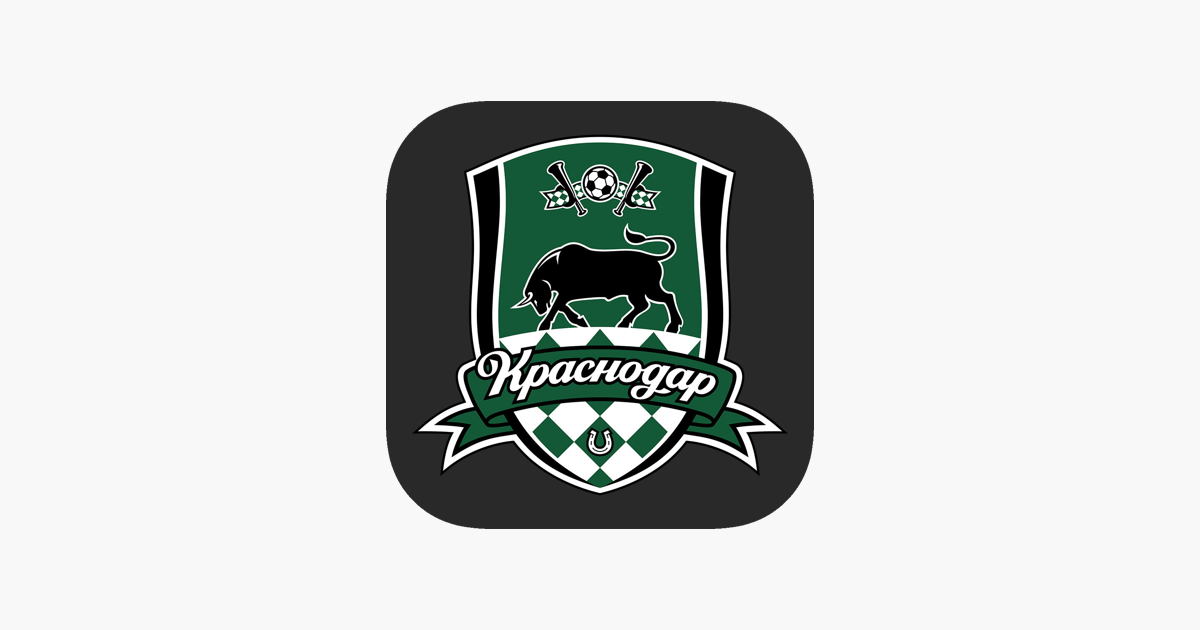 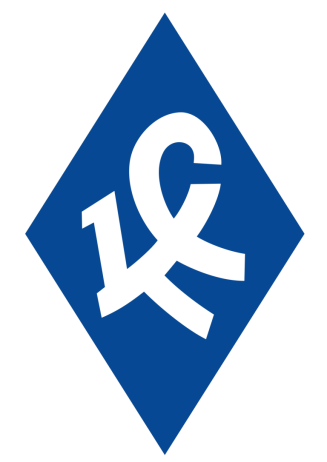 N=2i
3=2i
i=log23
Вычисление логарифмов
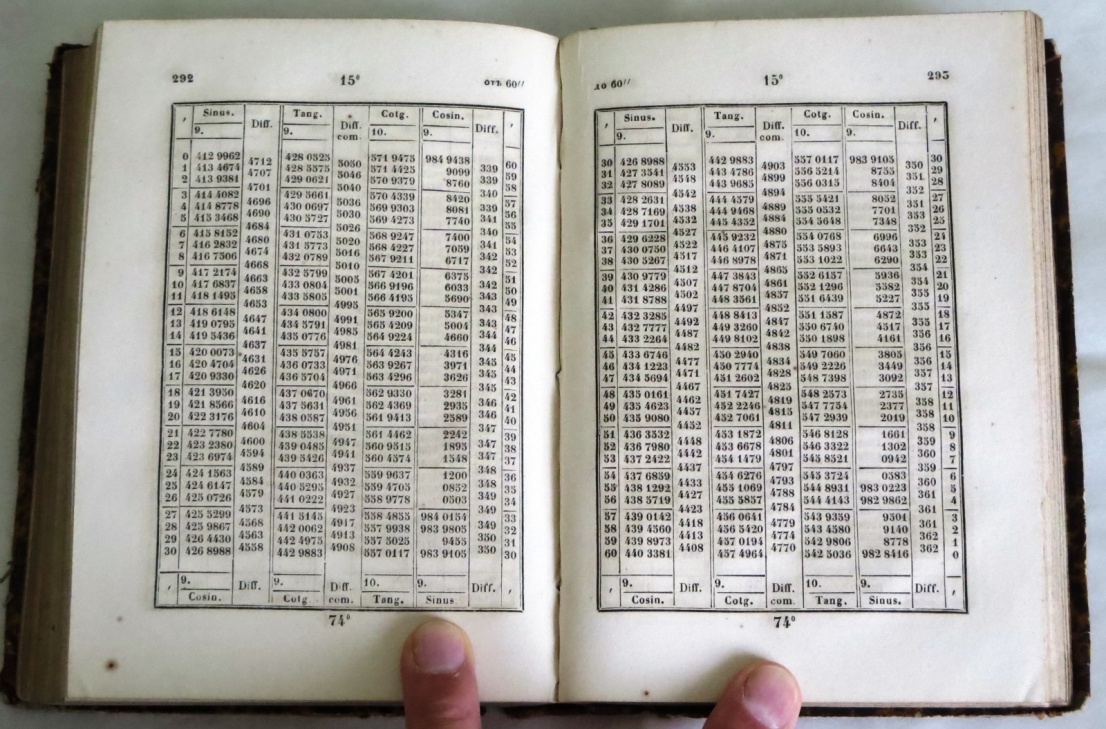 Вычисление логарифмов
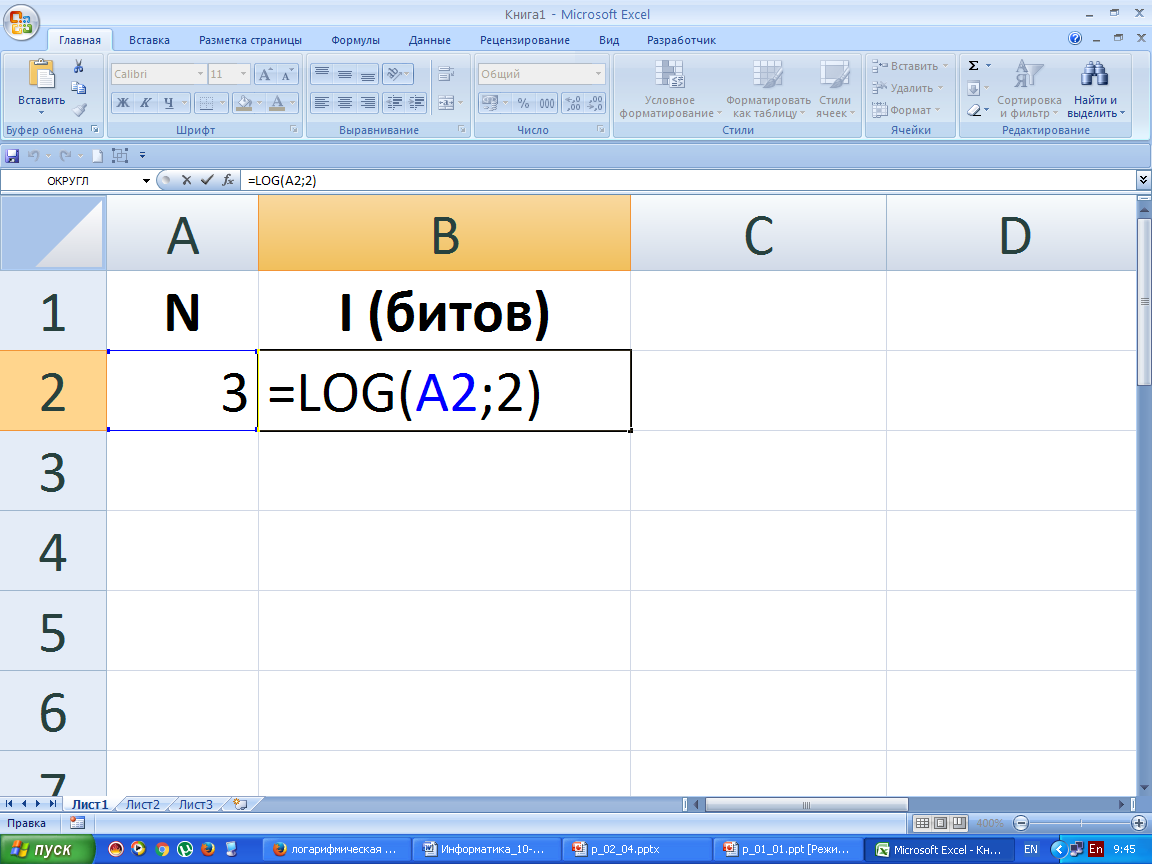 Электронные таблицы;



Инженерный калькулятор;

Среды программирования.
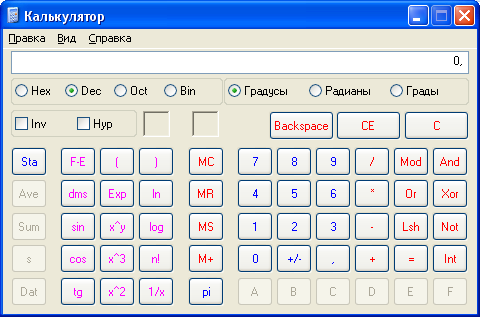 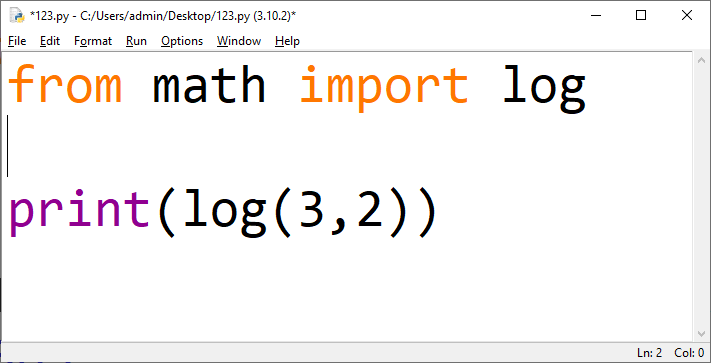 Свойство логарифмов
ln a – натуральный логарифм (логарифм по основанию e2.718 (число Эйлера))
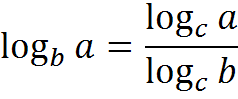 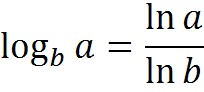 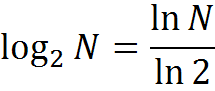 Формула Хартли
i = log2N
i – количество информации, содержащееся в сообщении об одном из N равновероятных событий.
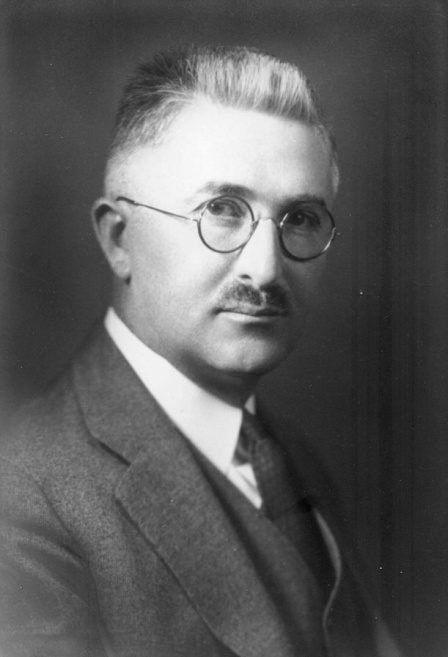 Ральф Хартли
Задача 8 стр.23
Используя формулу Хартли и электронные таблицы и язык программирования Python, определите количество информации в сообщениях о равновероятных событиях:
на шестигранном игральном кубике выпала цифра 3;
в следующем году ремонт начнется в феврале;
я приобрел абонемент в бассейн на среду;
из 30 учеников класса дежурить в школьной столовой назначили Дениса Скворцова.